Тикомоделирование(Обобщение опыта работыс детьми с ОВЗ в рамках работы кружка «Геометрика»)
Бурягина Оксана Сергеевна, учитель начальных классов СОГБОУ «Вяземская начальная школа-детский сад «Сказка» для детей с ограниченными возможностями здоровья»
Что развивает ТИКО?
Т   творческие умения
И   интеллектуальные умения
К   коммуникативные умения
О   организаторские и 
            оценочные умения
Новые Федеральные Государственные Образовательные Стандарты
Регулятивные умения 
планировать и организовать собственную деятельность в процессе конструирования 
Познавательные умения
изучать информацию о конструируемой фигуре
анализировать структуру фигуры
-   представлять фигуру в пространстве
Коммуникативные умения
договариваться, взаимодействовать друг с другом в процессе совместного конструирования
 Личностные умения
-   оценивать конструкцию фигуры, анализировать ее достоинства и недостатки
Конструктор ТИКО и его возможности в обучении
Учащимся конструктор 
	ТИКО предоставляет уникальную возможность – постигать геометрические тела и формы мануально.
Конструктор ТИКО и его возможности в обучении
Педагогам конструктор полезен, 
как средство для быстрого создания
 наглядных пособий. 





    Из ТИКО-деталей можно сконструировать практически весь спектр геометрических  
фигур и тел.
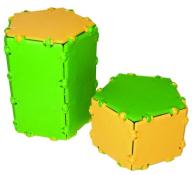 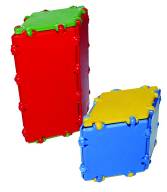 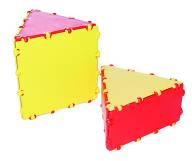 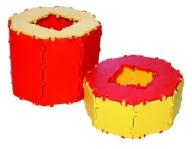 Программа
В рамках программы «Кружок «Геометрика» у учащихся с ОВЗ формируются начальные геометрические представления, умения пользоваться отдельными дидактическими пособиями, схемами, таблицами, алгоритмами; развивается наглядно-действенное и наглядно-образное мышление и пространственное воображение, формируются процессы анализа и синтеза, совершенствуются операции установления причинно-следственных связей; совершенствуются коммуникативные умения. С помощью «ТИКО» расширяются представления учащихся с ОВЗ о предметах и явлениях окружающего мира, закрепляются математические знания и умения: состав чисел, прямой и обратный счёт, решение задач практического характера и т.д.
Конструирование в рамках программы – процесс творческий, осуществляемый через совместную деятельность педагога и детей, детей друг с другом. При этом дети с ОВЗ через развивающие практические занятия учатся преодолевать трудности, принимать самостоятельные решения, находить действенный способ достижения возникающей в ходе занятия учебной цели. 
В этом несомненная актуальность программы.
1 класс –плоскостное моделирование
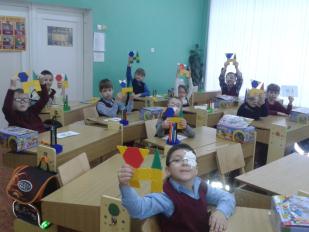 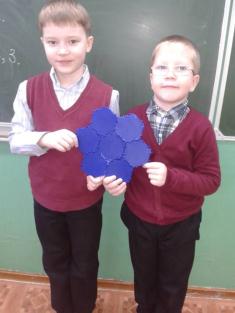 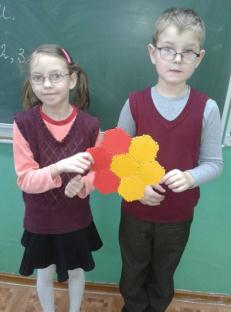 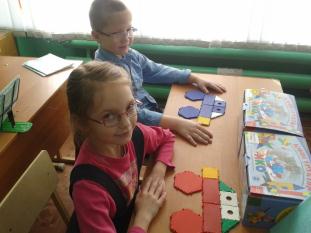 1 класс –объёмное  моделирование
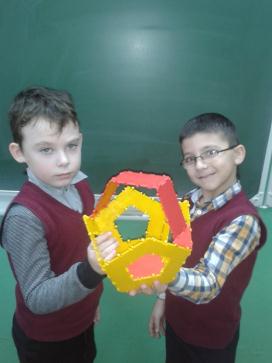 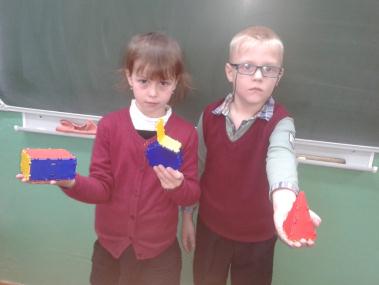 2 класс
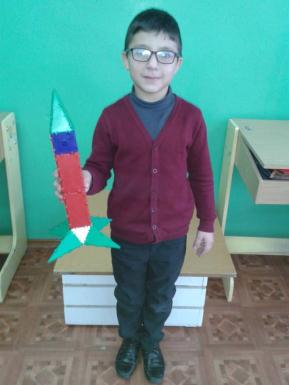 Объёмные поделки. Самостоятельная работа
Как заказать конструктор ТИКО
Телефон:
(812) 716 – 59 – 15                    
(812) 716 – 36 – 87
Интернет – магазин:
www.tico-rantis.ru